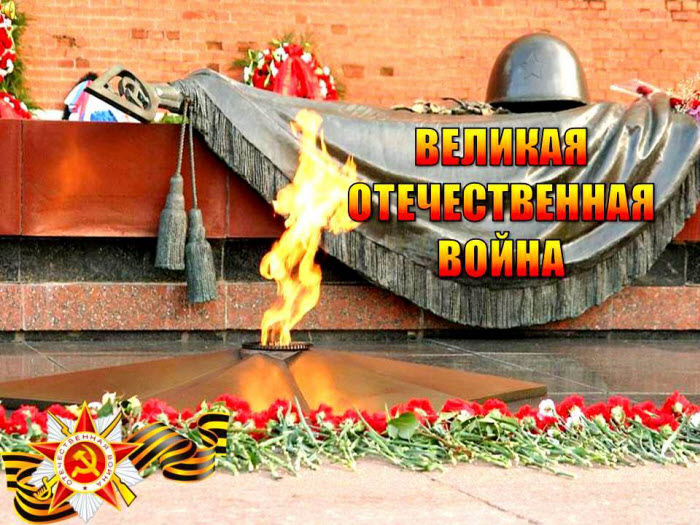 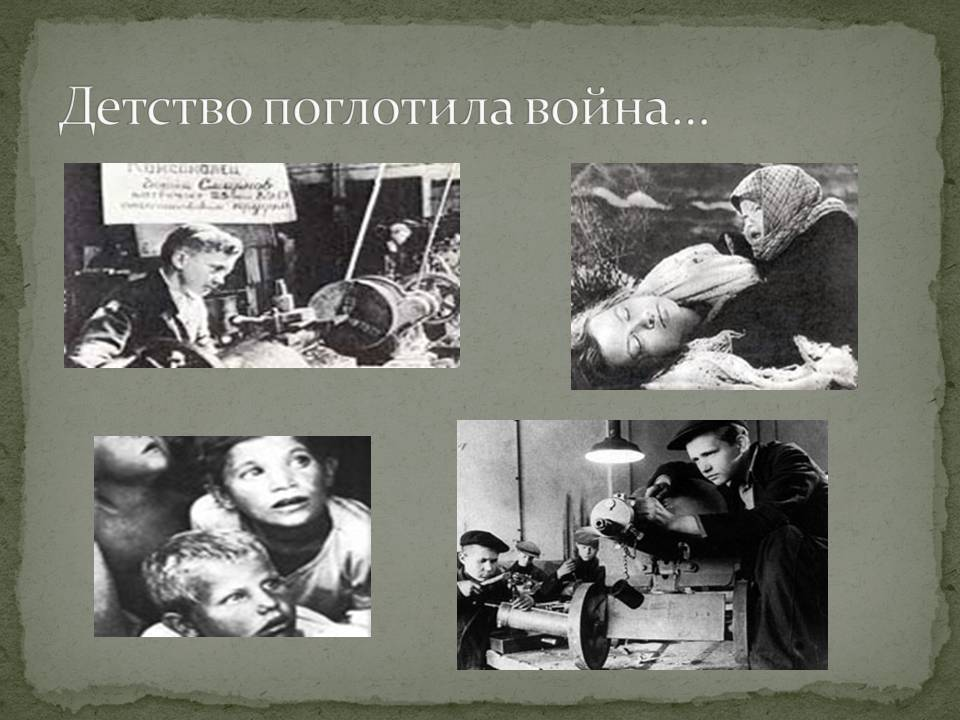 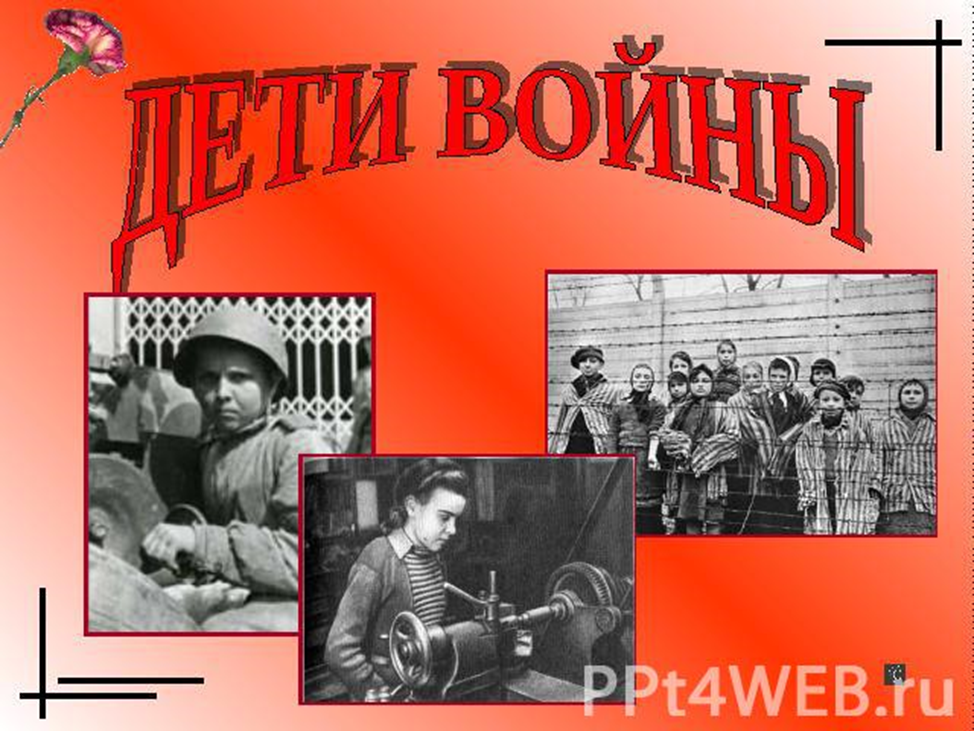 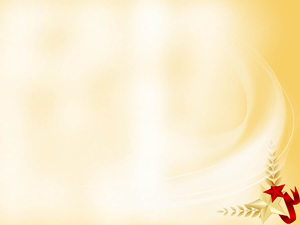 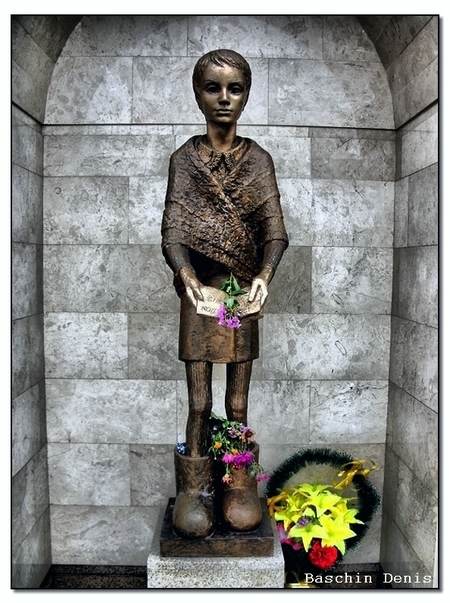 Мемориал "Тане Савичевой и детям войны посвящается" в пос. Шатки, Нижегородская обл., Россия
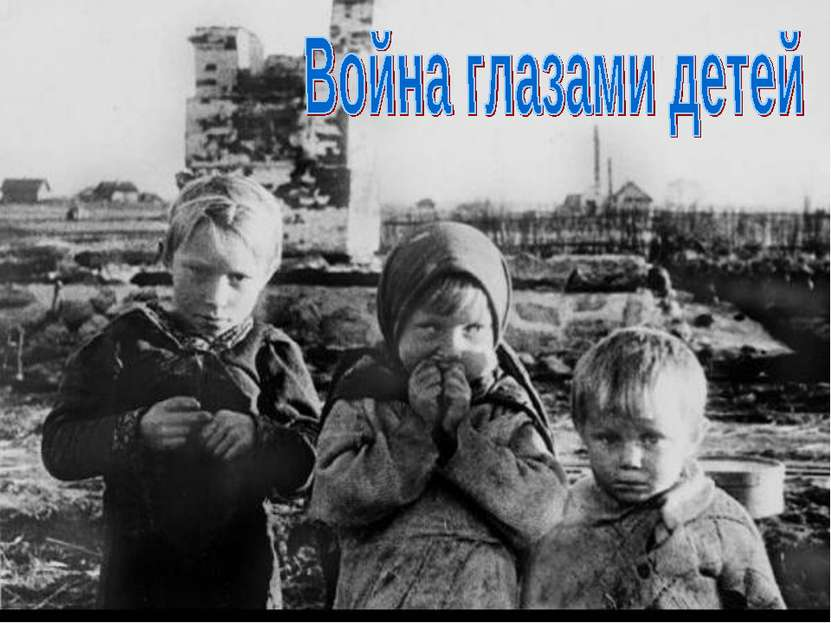 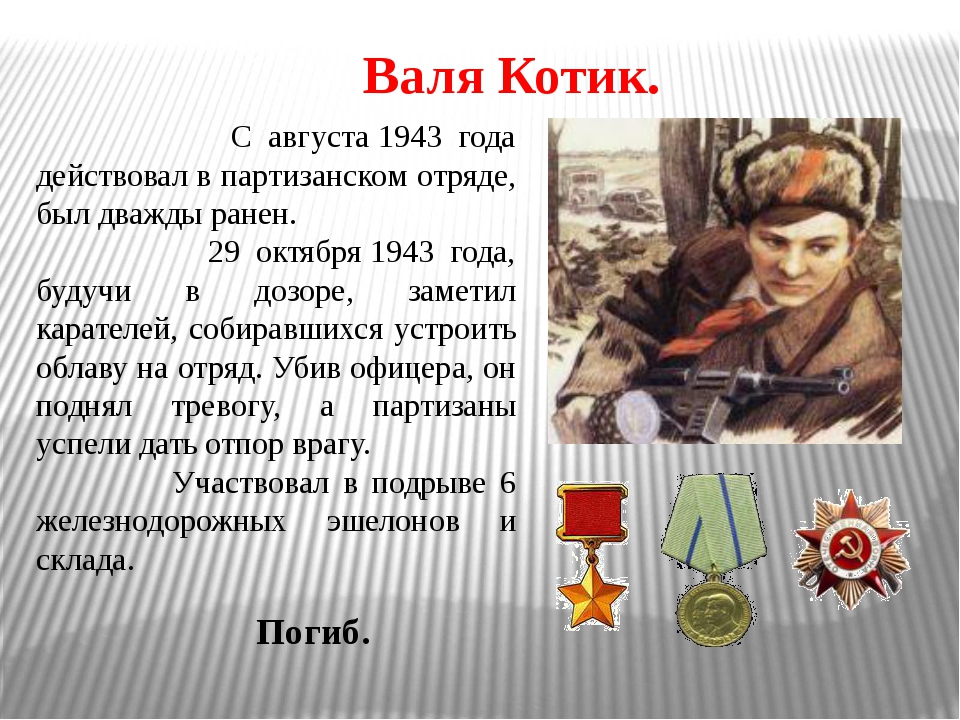 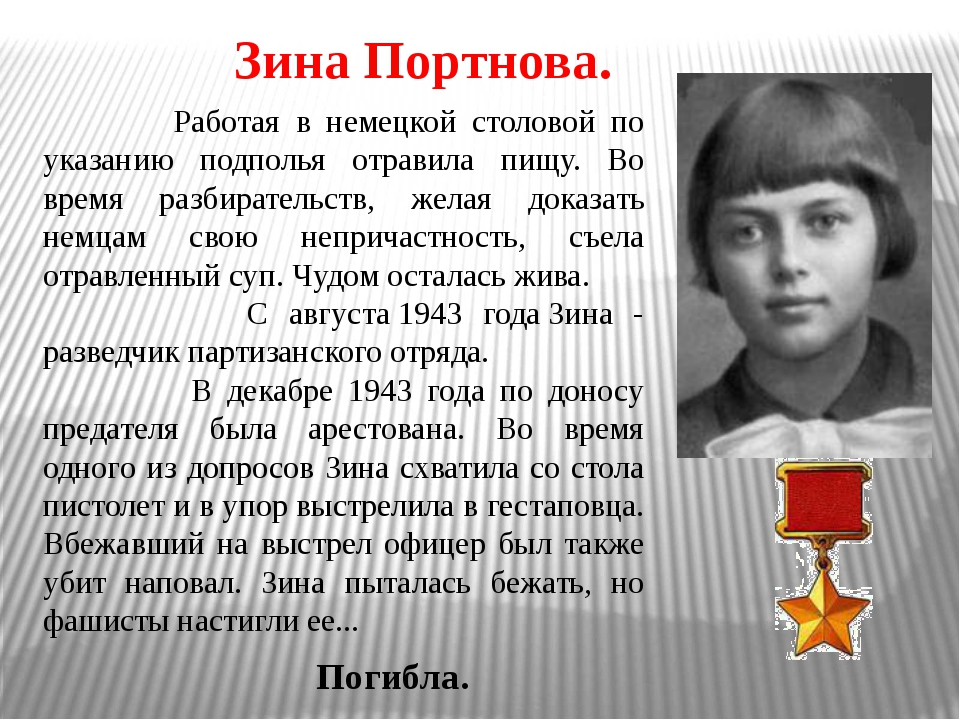 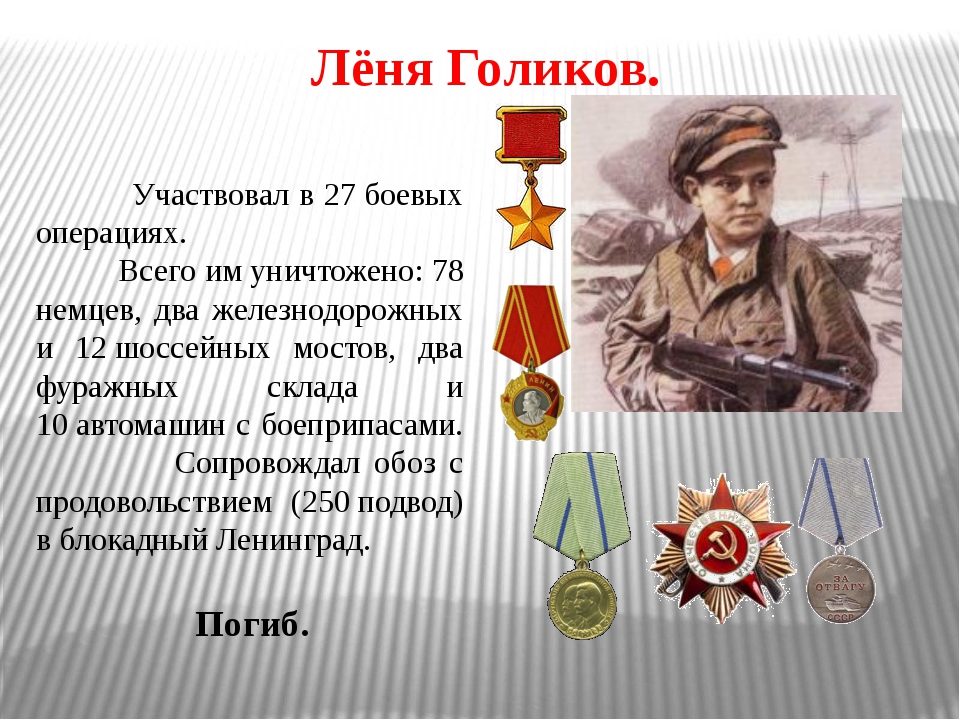 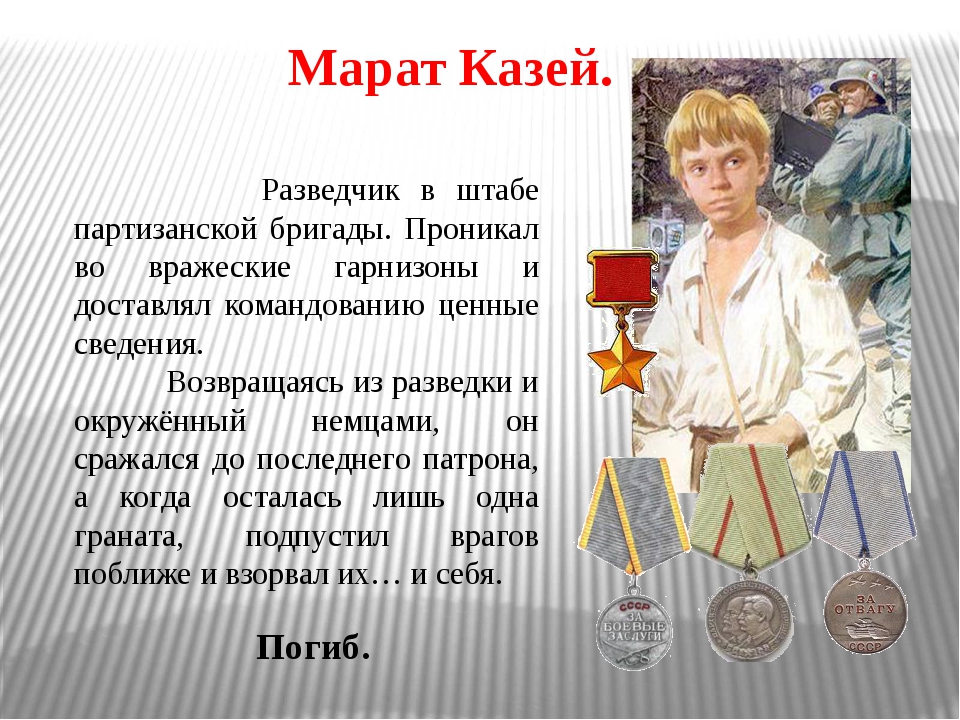 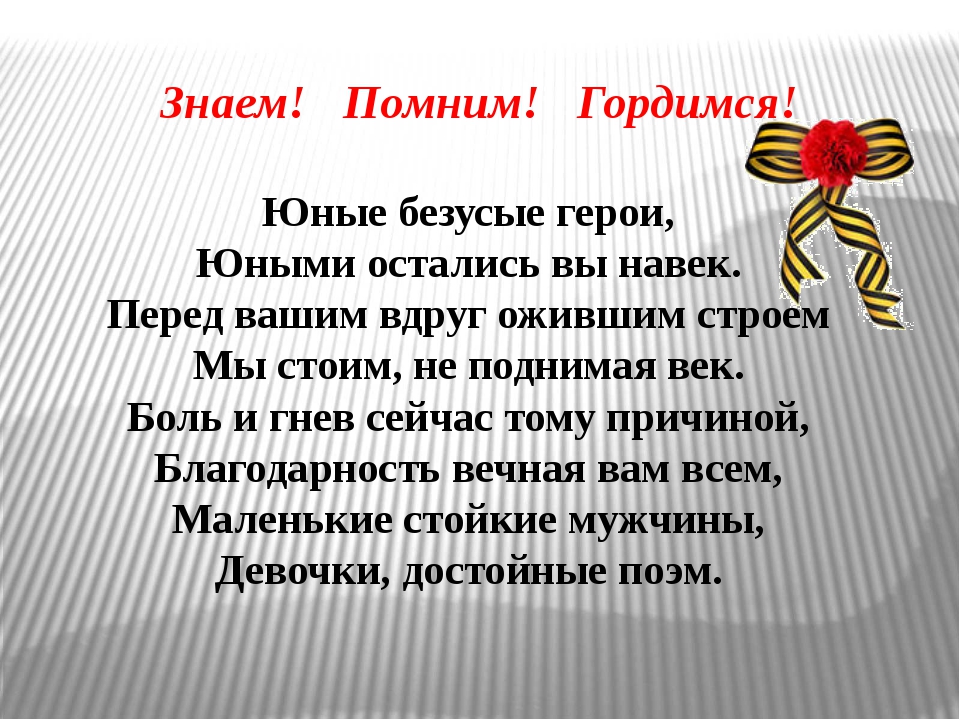 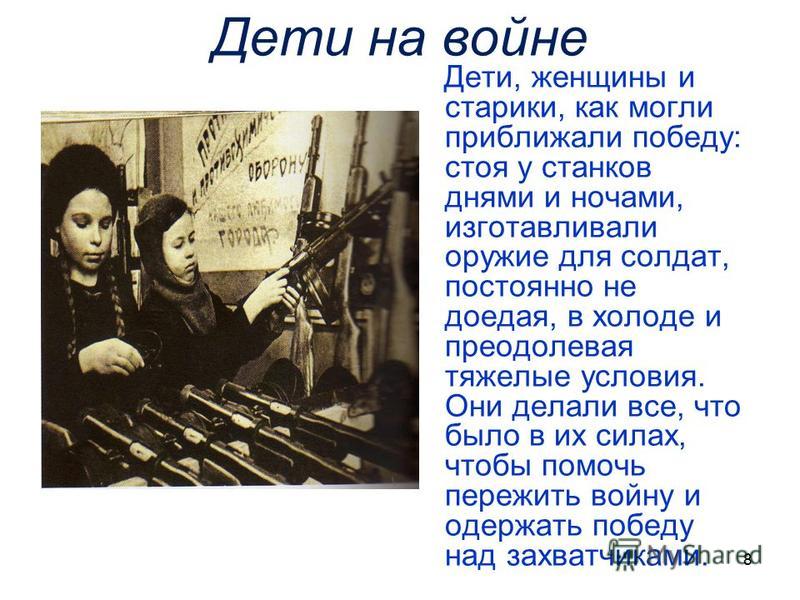 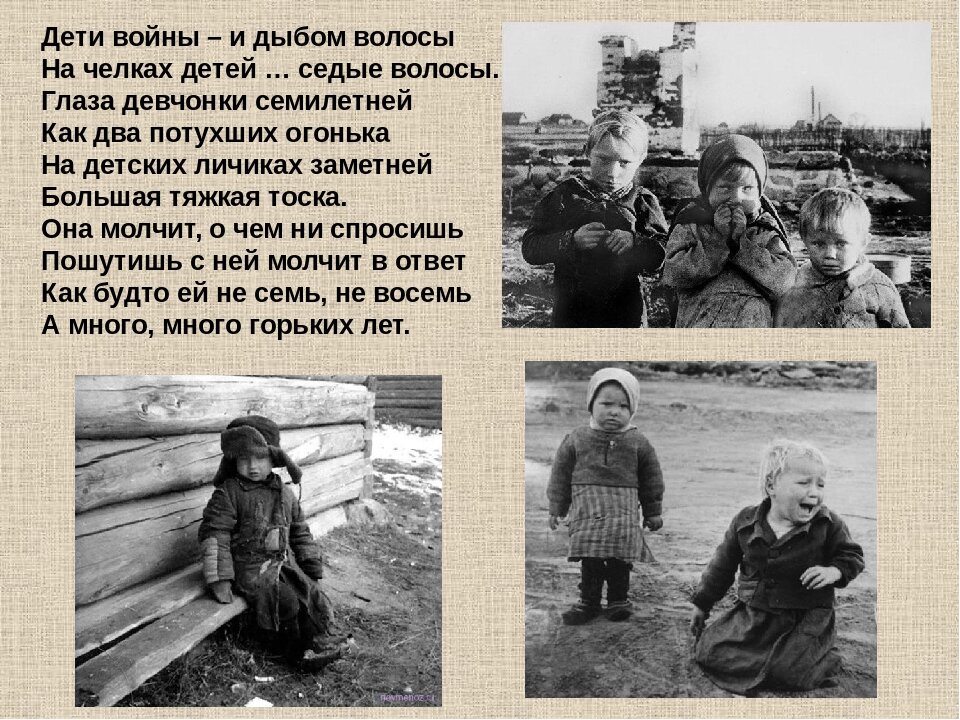 БОЛЬ ВОЙНЫ …
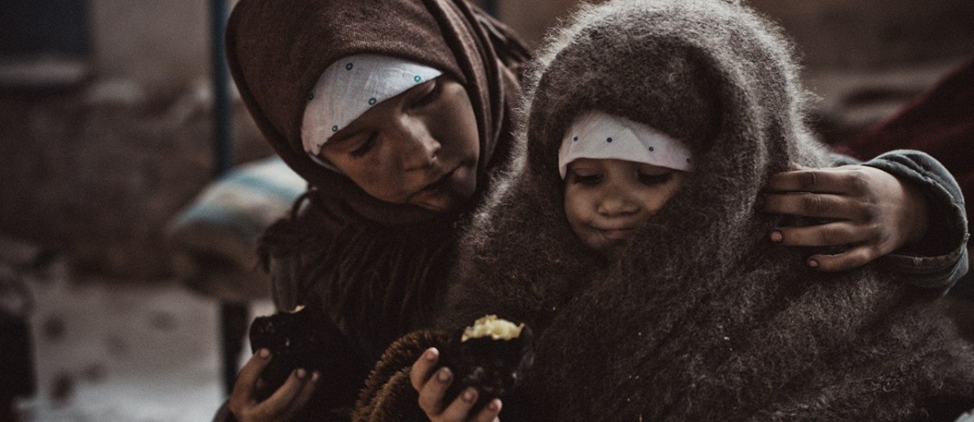 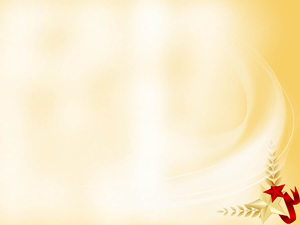 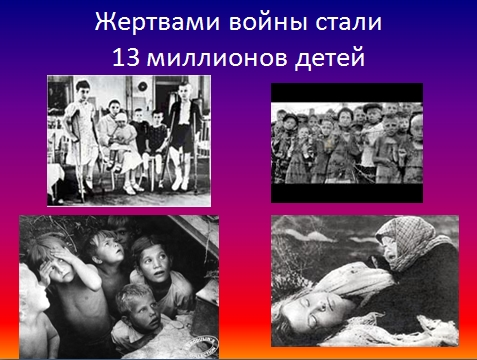 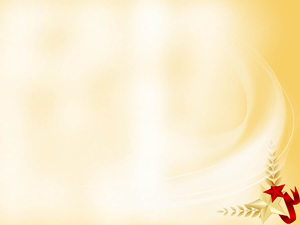 ПАМЯТНИКИ   
ДЕТЯМ ВОЙНЫ
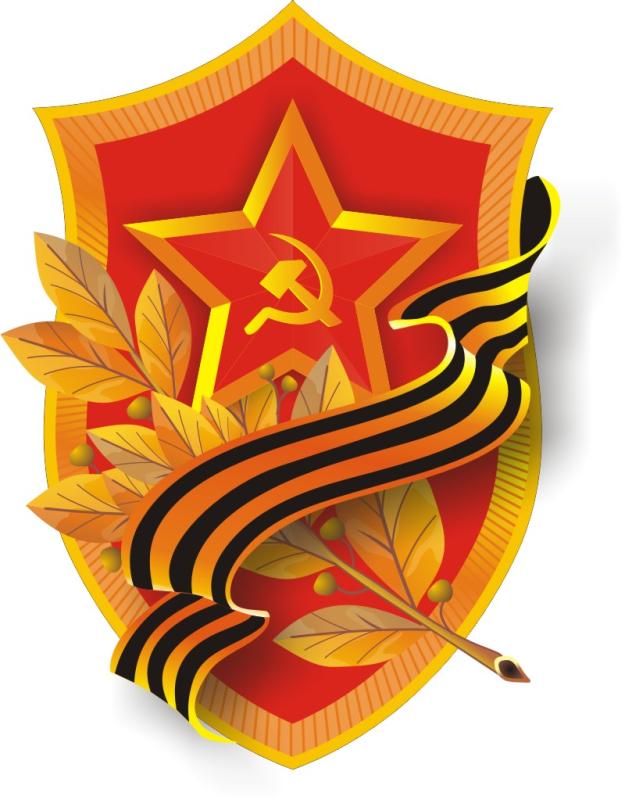 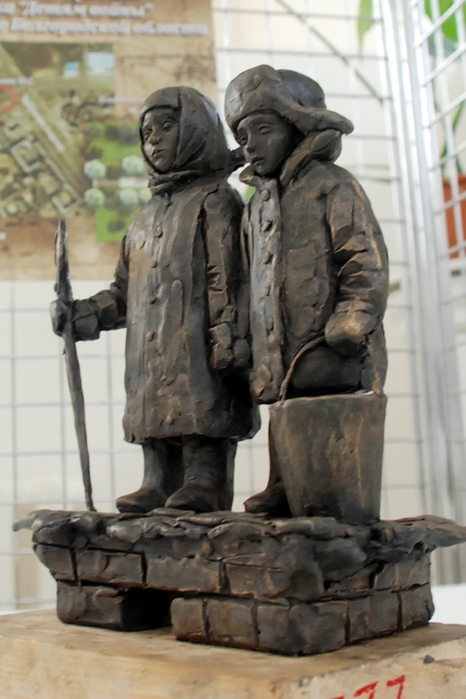 Памятник детям 
войны в Белгороде, 
Россия
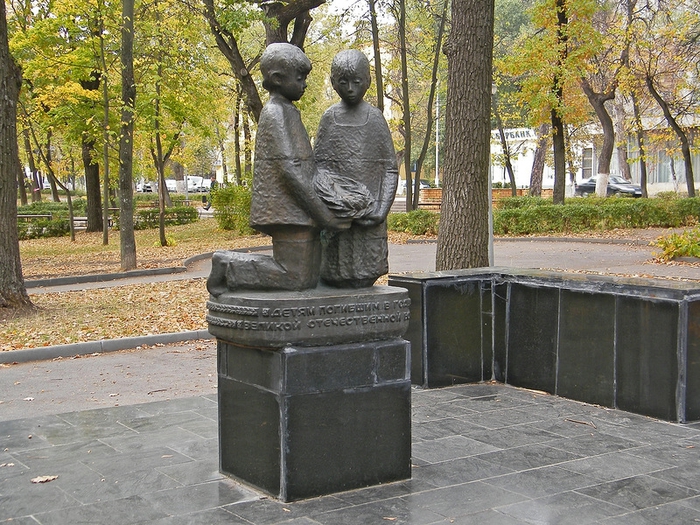 Памятник "Детям, погибшим в годы Великой Отечественной войны" в  Липецке, Россия
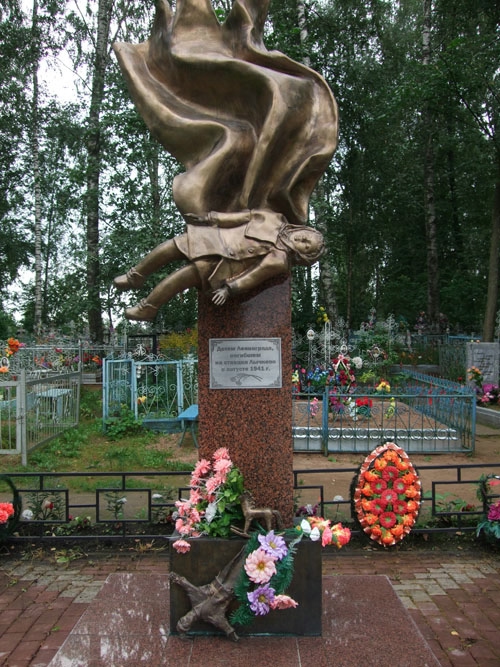 Памятник "Детям, погибшим в годы Великой Отечественной 
войны 1941-1945" 
в Лычково, Новгородская обл., Россия
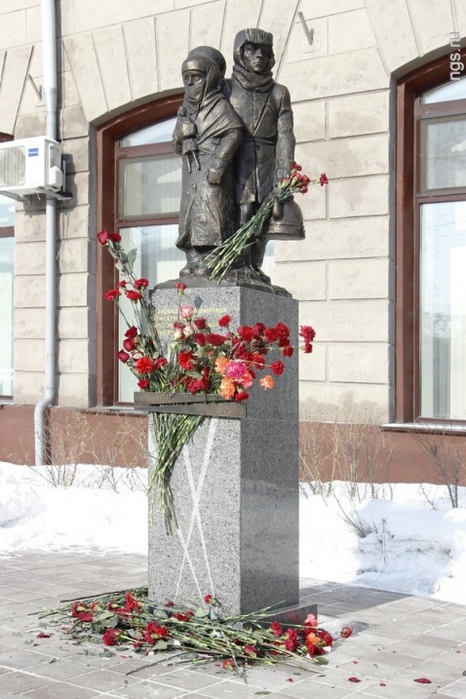 Памятник детям блокадного Ленинграда в Омске, Россия
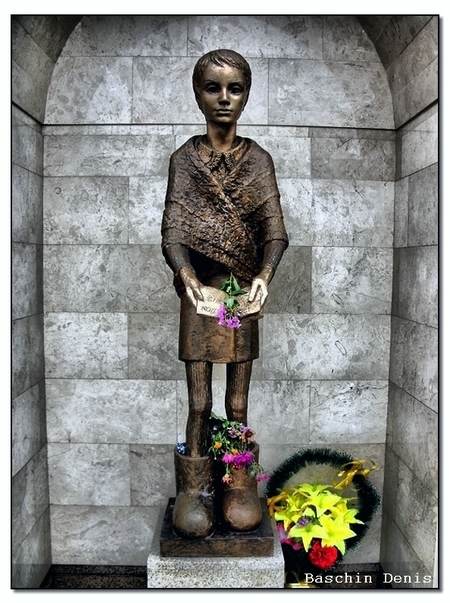 Мемориал "Тане Савичевой и детям войны посвящается" в пос. Шатки, Нижегородская обл., Россия
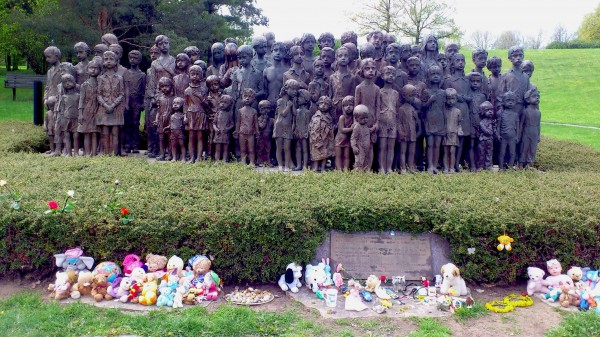 Памятник детским жертвам войны в Лидице, Чехия
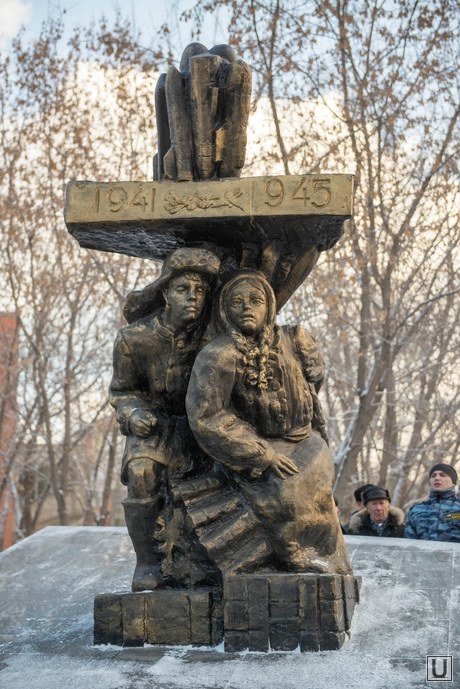 Памятник 
"Дети войны" 
в Екатеринбурге, Россия
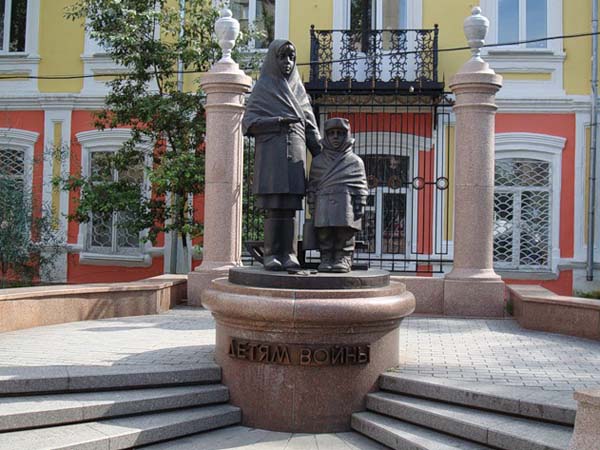 Памятник "Детям войны" в Красноярске, Россия
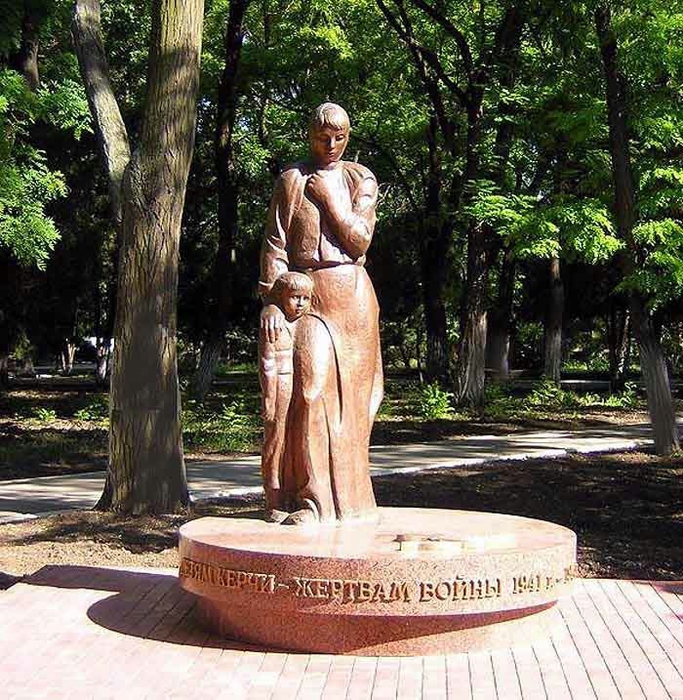 Памятник  "Детям Керчи - жертвам войны 1941-1945 г.г." в Керчи, Крым, Россия
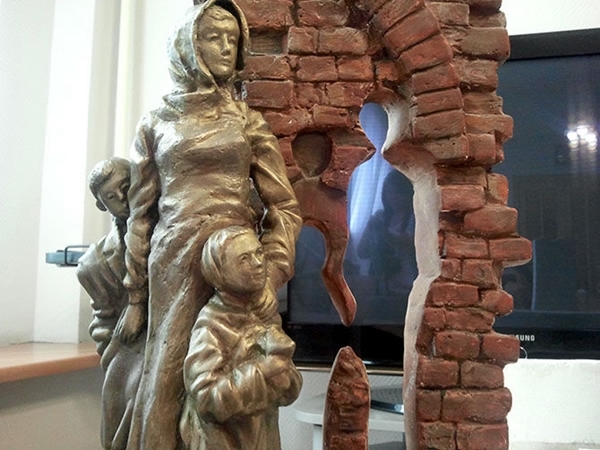 Памятник детям войны в Ульяновске, Россия
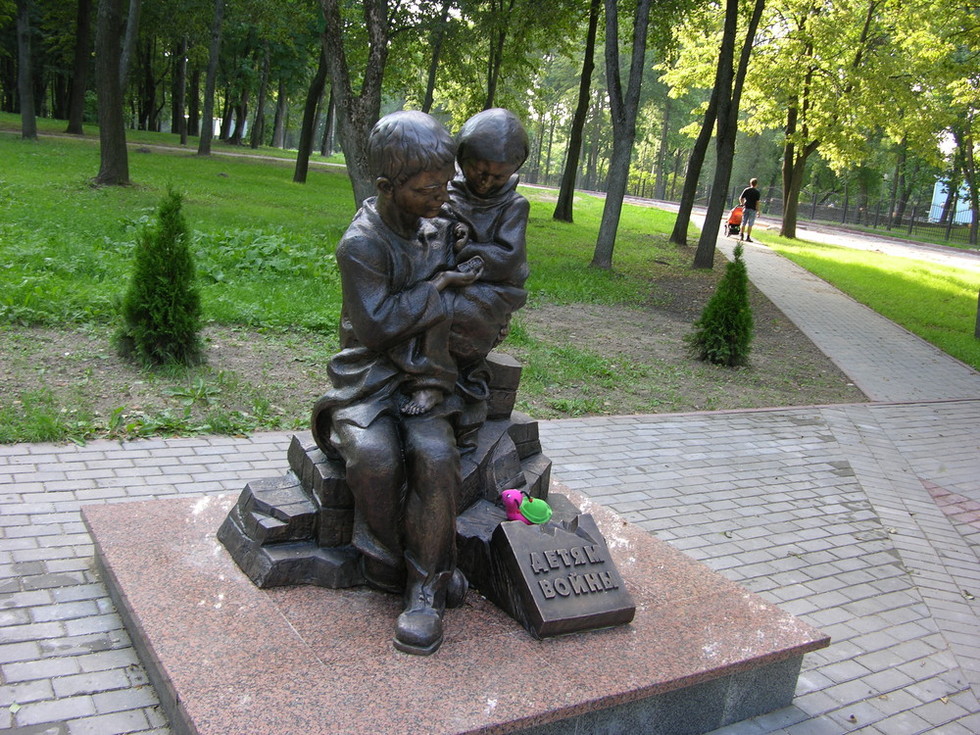 Памятник 
"Детям войны" 
в Витебске, Белоруссия
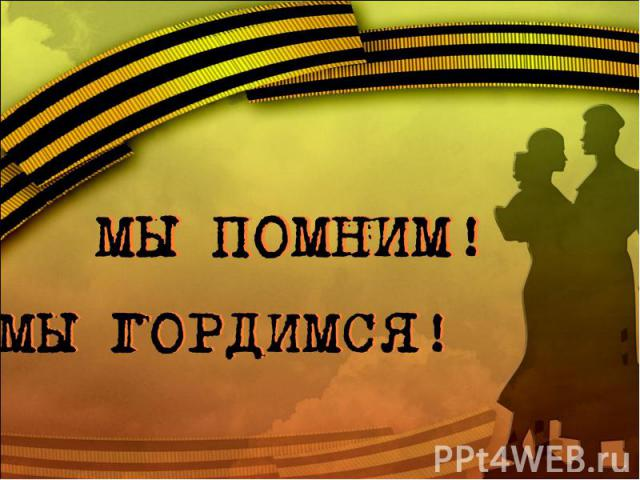